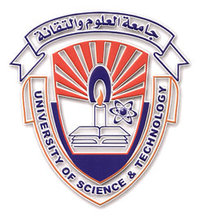 File Management & Organization
Lecture 3
Chapter 1Logical file Organization
File Structures
2
Contents of Lecture:
File Input and Output
File of records Structure
File structures
Stream Files structure
Field Structures
Record Structures
Managing Files of Records
File Input and Output
In general, there are two types of files:
Text File: 
     Treated as sequence of characters
     e.g: C program source code
     Can be viewed, edited with text editor
 
Binary File: 
      Treated as sequence of bytes 
     e.g: Movie, music files
     Access requires specialized program 
 
Files can be input files or output files
Input files and Output files
File
C-Program
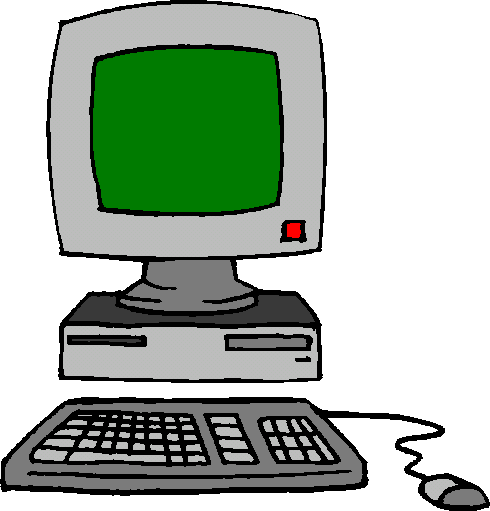 user
OUTPUT
OUTPUT/
Write
INPUT
INPUT/
Read
File of records Structure
The logical structure of a file is how programmers see the file

File of records structure:
Data is viewed as a collection of records.
Record: A group of fields that forms a logical unit
Field: a data value, smallest unit of data with logical meaning
Fields have: names, types, lengths, and are assigned value
File structures
There are three file structure:
Stream Files structure
Field Structures
Record Structures
1. Stream Files structure
In Stream Files, the information is written as a stream of bytes containing no added information:
 
We have the following struct
  Struct  Books{
                      char B_number[5]
                      char B_Auther[7] 
                      char B_Name[25]   
                      }
1. Stream Files structure
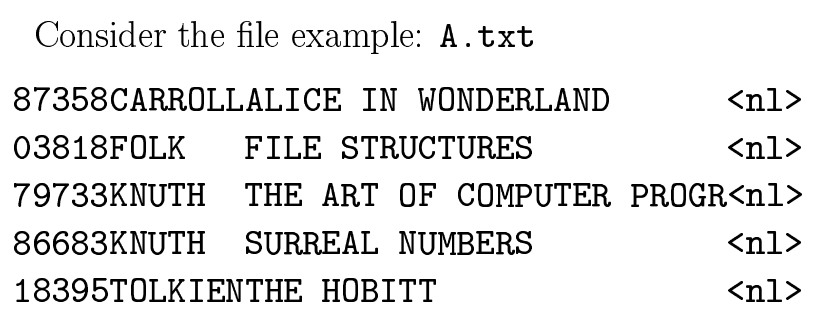 Example:
AmesMary123 MapleStillwaterOK74075MasonAlan90 EastgateAdaOK74820
 
Problem: 
There is no way to get the information back in the organized record format.
2.	Field Structures
There are many ways of adding structure to files to maintain the identity of fields:

Force the field into a fixed length
Begin each field with a length indicator

Use a “keyword = value” expression to identify each field and its content

Place delimiter at the end of field
Force the field into a fixed length
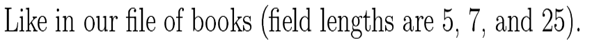 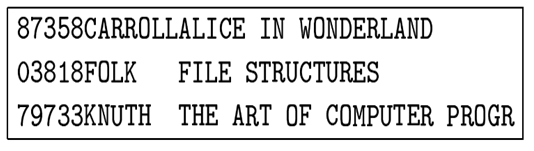 Begin each field with a length indicator
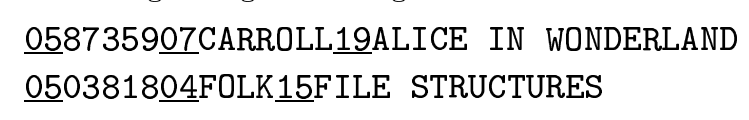 Use a “keyword = value” expression to identify each field and its content
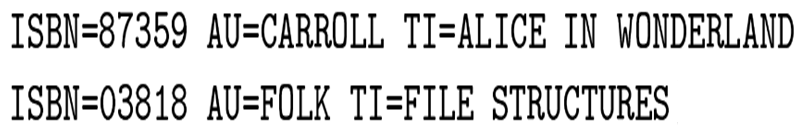 Place delimiter at the end of field
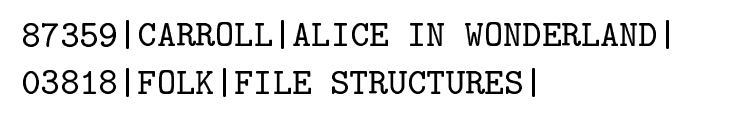 3.	Record Structures
A record can be defined as a set of fields that belong together when the file is viewed in terms of a higher level of organization.
 
Like the notion of a field, a record is another conceptual tool which needs to exist in the file in any physical sense.
 
Record Structures are an important logical notion included in the file’s structure.
3.	Record Structures
Methods for organizing the records of a file include:
Fixed length records combined with fixed length field
 
Fixed length records combined with variable length field

Beginning each record with a length indicator consisting of a count of the number of bytes that the record contains.
3.	Record Structures
Fixed length records combined with fixed length field
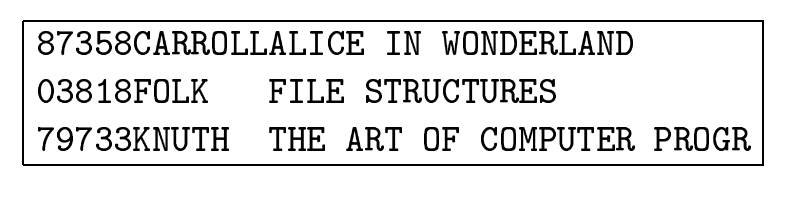 3.	Record Structures
Fixed length records combined with variable length field
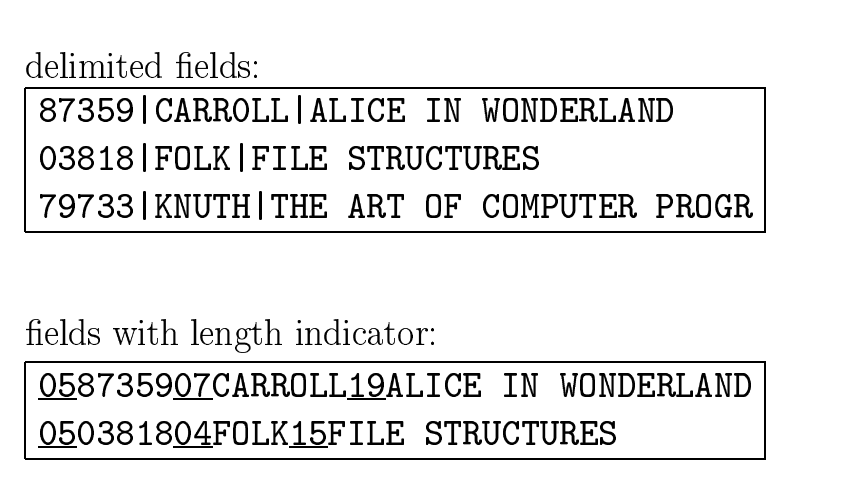 3.	Record Structures
Beginning each record with a length indicator consisting of a count of the number of bytes that the record contains.
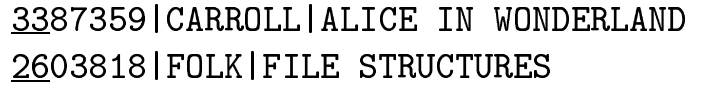 Managing Files of Records
Record Access: Keys:
When looking for an individual record, it is convenient to identify the record with a key based on the record’s content (e.g., the FOLK record).

Keys should uniquely define a record and be unchanging (Primary Key).

Records can also be searched based on a secondary key. Those do not typically uniquely identify a record.
Managing Files of Records
Sequential Search:
Allows program to read and write in a sequence order . 

Direct Access:
Allows program to read and write in a random order . 


When is Sequential Search Useful?
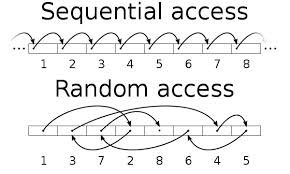